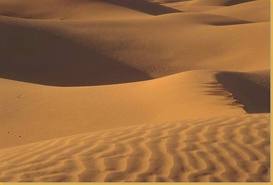 “Las tentaciones 
de Jesús”
Para meditar
En  Cuaresma - Mt. 4, 1-11
1.  Entonces Jesús fue llevado por el Espíritu al desierto
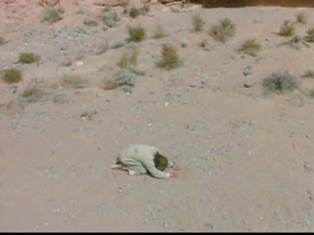 para ser tentado 
por el diablo.
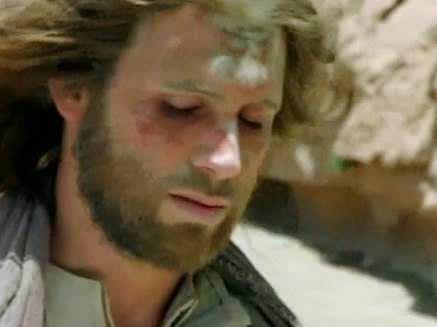 2. Y después 
de hacer 
un ayuno          
de cuarenta días
y cuarenta noches,
al  fin  sintió  hambre.
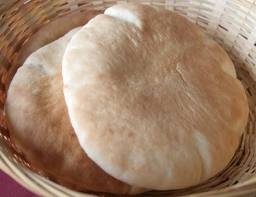 4. Mas  Él  respondió:
«Está  escrito:
‘No  sólo  de  pan 
vive  el  hombre,
sino  de  toda  palabra 
que  sale  de  la  boca  de  Dios’».
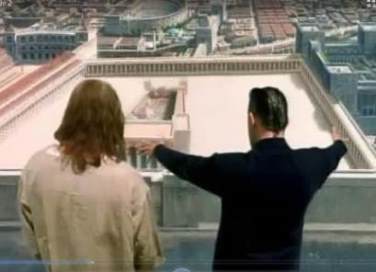 5. Entonces  el  diablo  lo  llevó consigo  a  la  Ciudad  Santa,
lo  puso sobre la parte 
        más alta  del Templo,
6.  y le dijo:
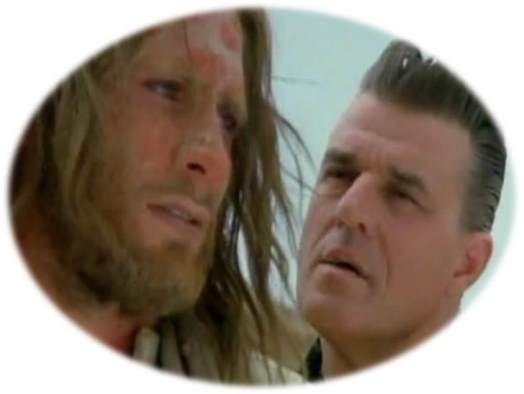 «Si  eres  Hijo  de  Dios, 
tírate  abajo,
porque  está  escrito:
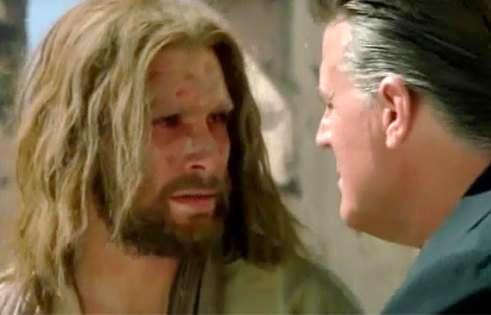 ‘A  sus  
ángeles  te  
encomendará, 
y  en  sus  manos 
te  llevarán,
para que no tropiece tu pie
 en piedra alguna’».
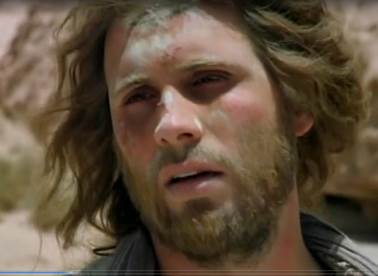 7. Jesús le dijo
«También 
está 
escrito:
No tentarás
 al Señor tu Dios».
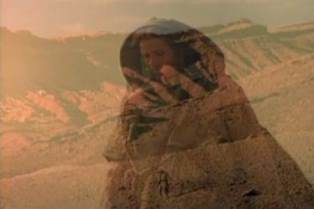 8. De  nuevo 
el  diablo 
 lo  llevó  
a  un  monte 
 muy  alto
le  mostró 
todos  los  reinos  
del  mundo 
y  su  gloria…
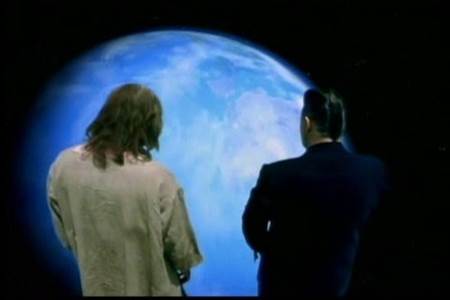 9.  Y le dijo:
«Todo  esto  te daré,
 si  te  postras  y  me  adoras».
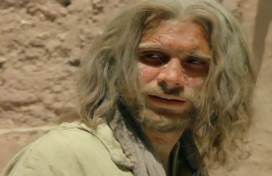 10. Entonces 
Jesús  le  dijo:
«Apártate, 
   Satanás, 
  porque  
  está  escrito:
Al  Señor  tu  Dios  adorarás, 
y  sólo  a  Él  darás  culto».
11. Entonces el diablo se alejó de Él,
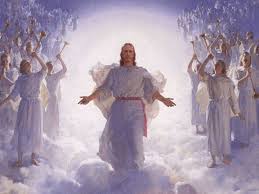 y unos ángeles 
se acercaron
 y le servían.
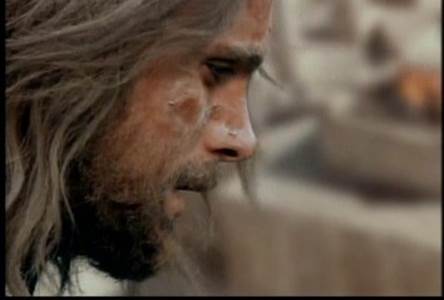 Las
 tentaciones 
pusieron  
a prueba
su “obediencia
 de hijo”,
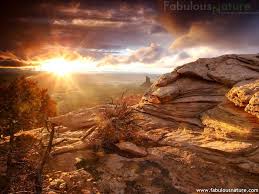 Las tentaciones de Jesús, 
son también las nuestras,
las  vivimos  cada  día…
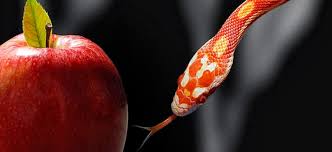 El diablo 
nos seduce.
Quiere  apartarnos 
 de la comunión con Dios,
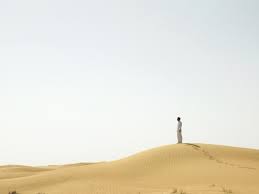 y de  la  comunión  
con  los  hermanos.
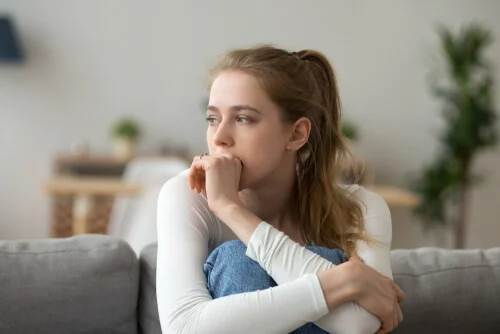 ¿Nos  damos  cuenta  
              lo  que  esto  significa?
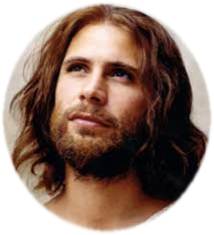 Dios  Bueno:
como Cristo Jesús, 
tu Hijo, 
 queremos 
hacer 
   tu voluntad …
Te  pedimos 
que  no  nos dejemos  vencer 
por  intereses   económicos,
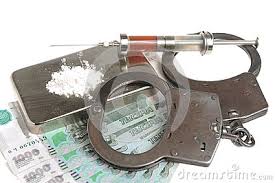 por  la  búsqueda 
desenfrenada  del  poder,
por  todo  lo  que  nos  esclaviza.
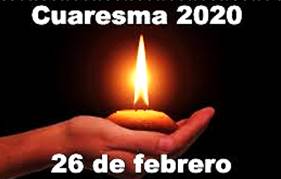 Que nos sirvamos  de la oración,
del ayuno
y  del  amor verdadero,
manifestando  al  mundo 
que  somos   tus  Hijos.